CHESS
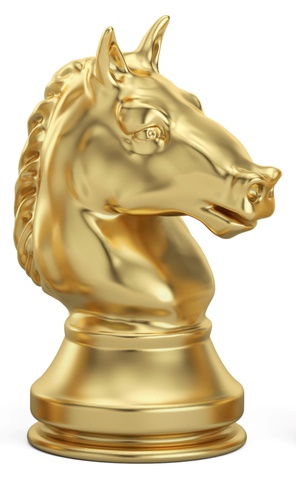 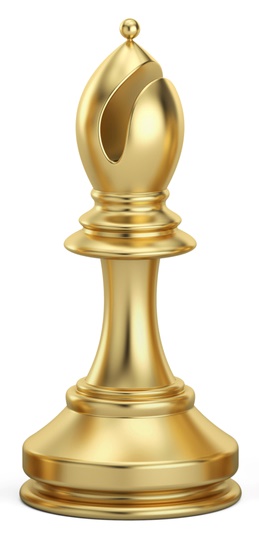 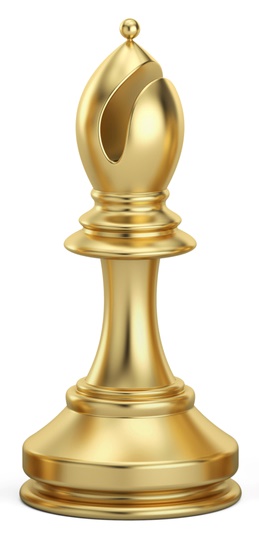 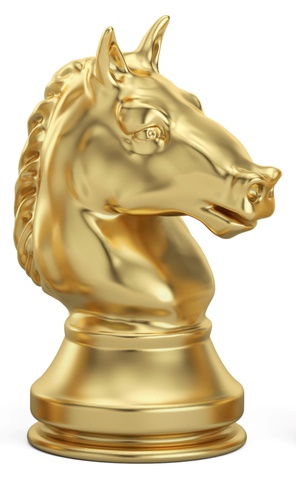 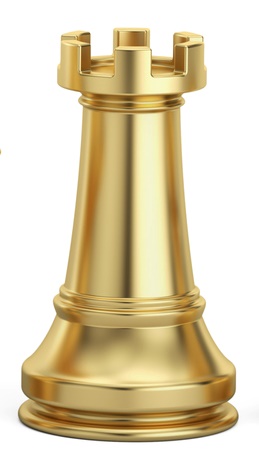 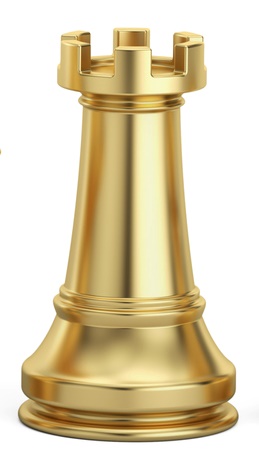 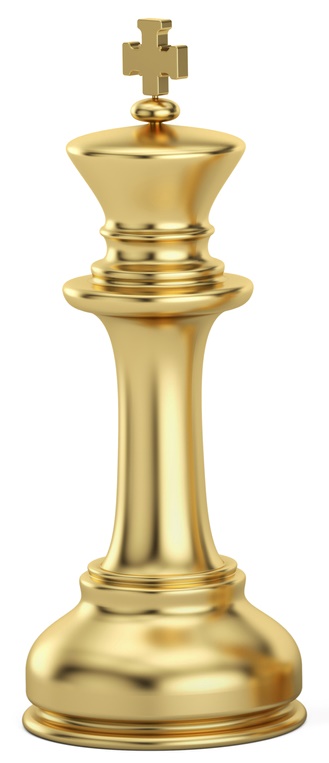 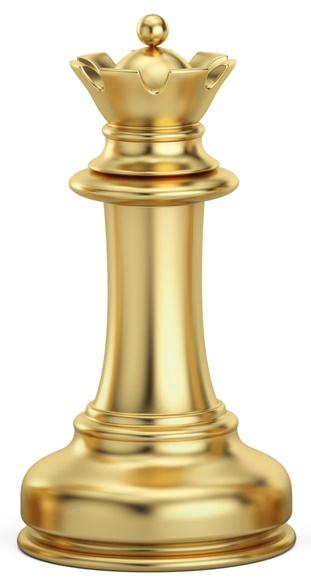 8
8
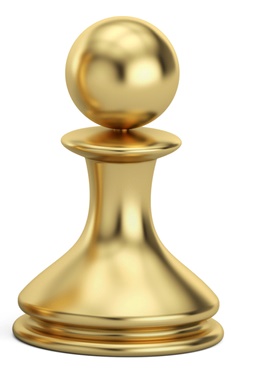 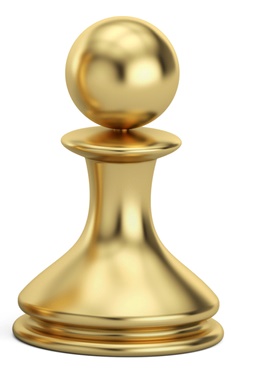 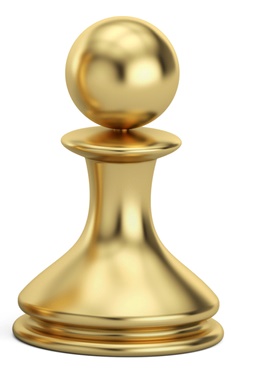 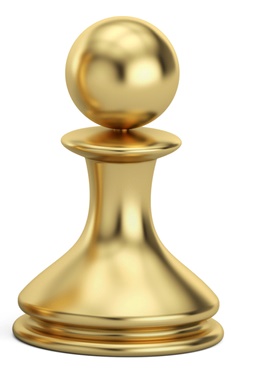 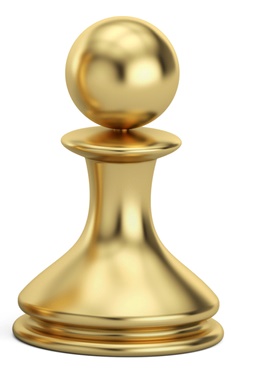 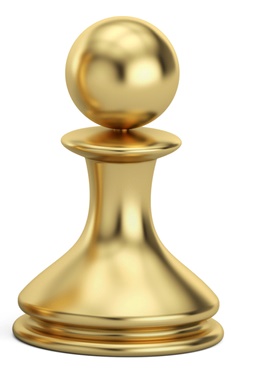 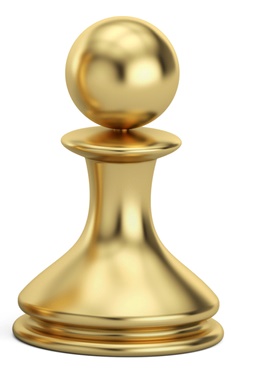 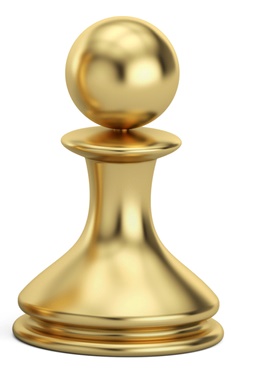 7
7
6
6
5
5
4
4
3
3
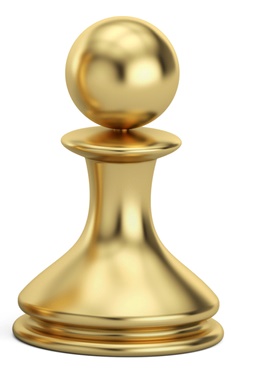 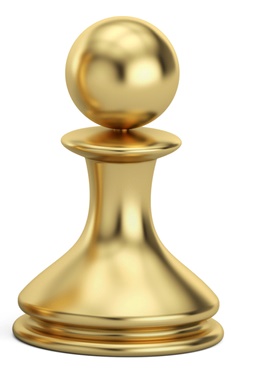 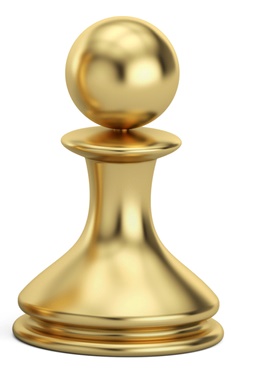 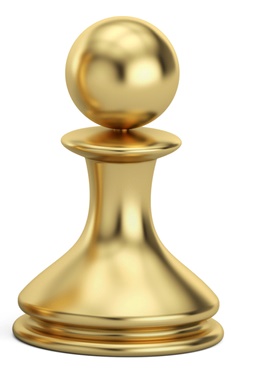 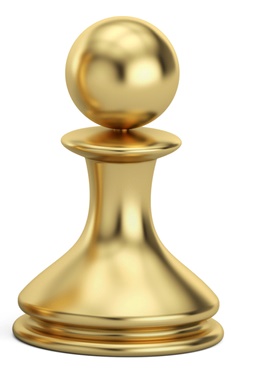 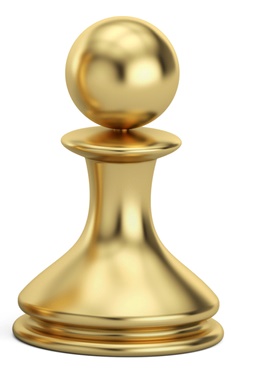 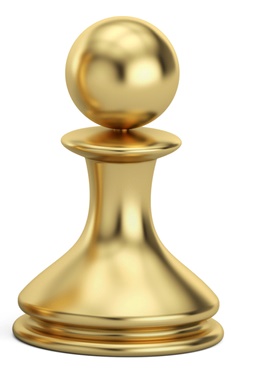 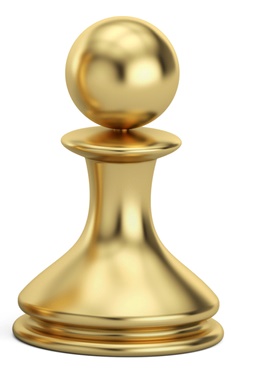 2
2
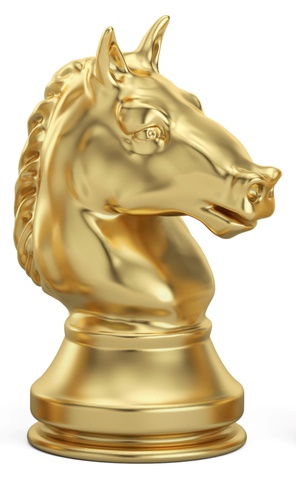 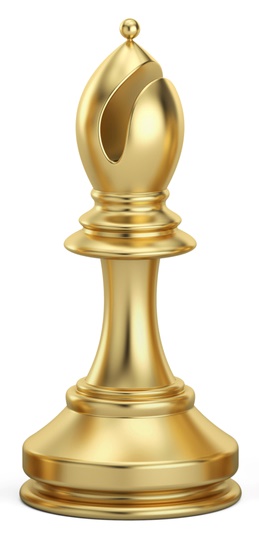 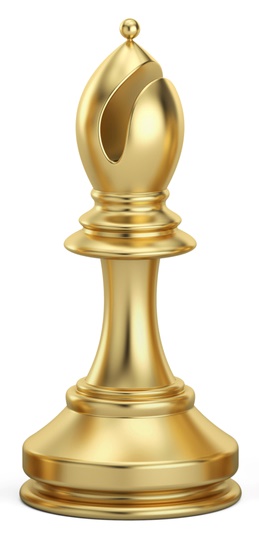 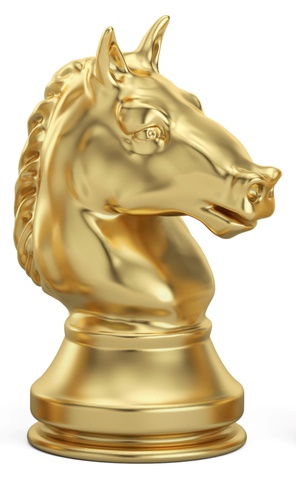 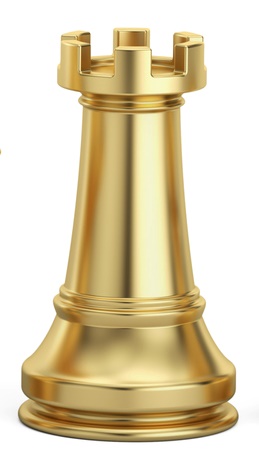 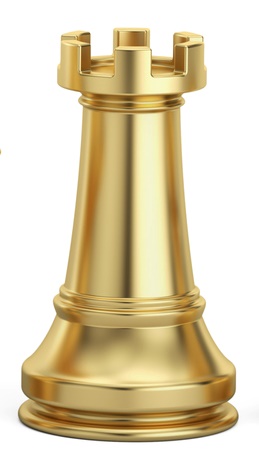 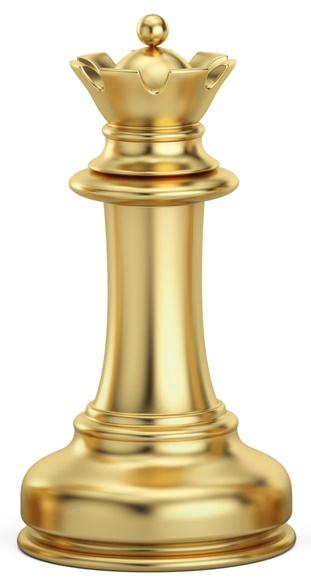 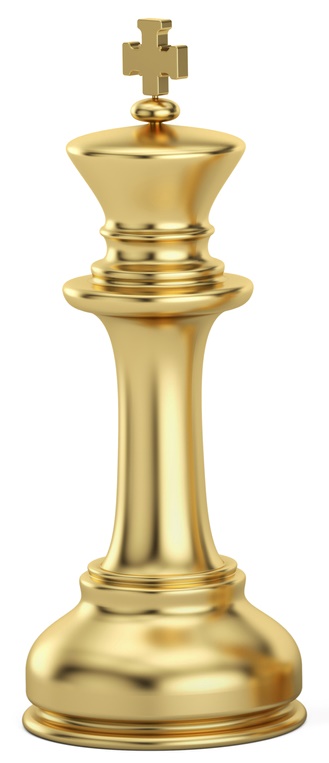 1
1
A
A
B
B
C
C
D
D
E
E
F
F
G
G
H
H
Drag a crown piece for a King when needed
DRAUGHTS
(CHECKERS)
8
8
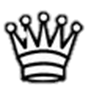 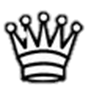 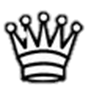 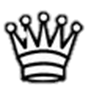 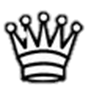 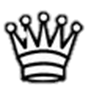 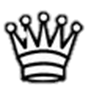 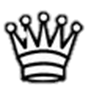 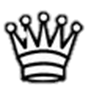 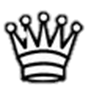 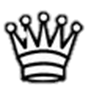 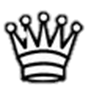 7
7
6
6
5
5
4
4
3
3
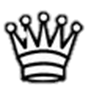 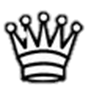 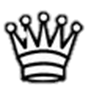 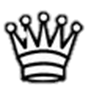 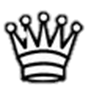 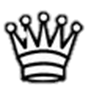 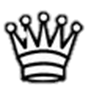 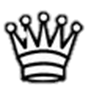 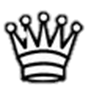 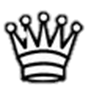 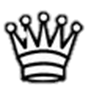 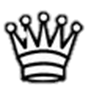 2
2
1
1
A
A
B
B
C
C
D
D
E
E
F
F
G
G
H
H
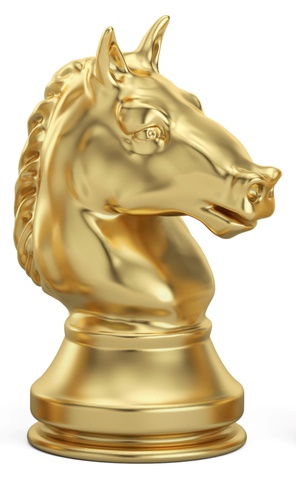 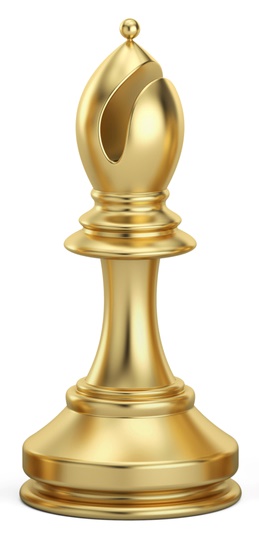 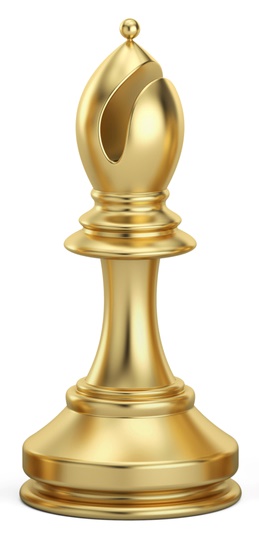 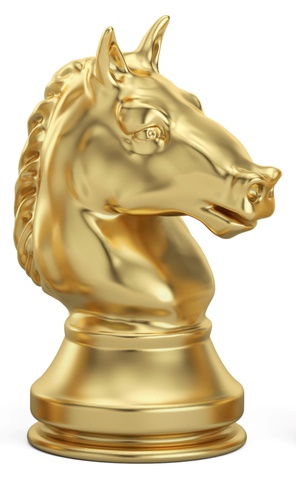 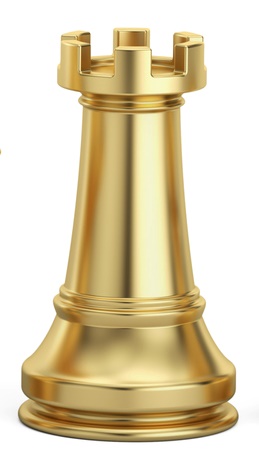 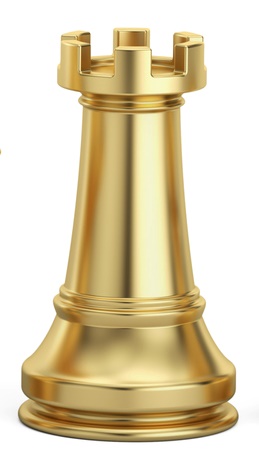 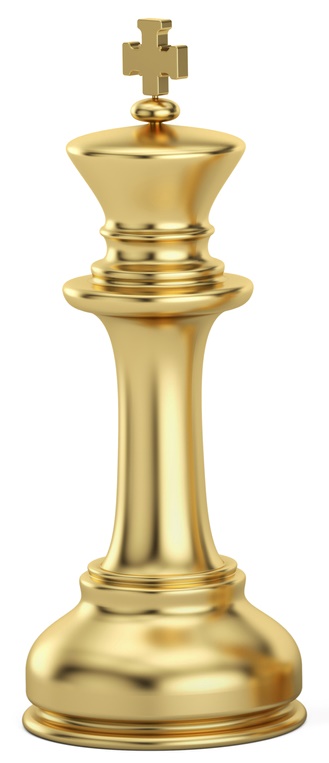 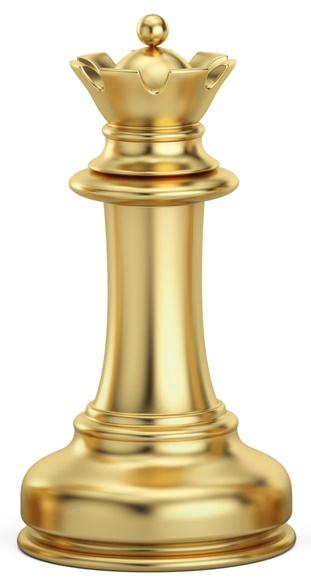 8
8
CHESS
’N’
CHECKERS
(DRAUGHTS)

ON POWERPOINT
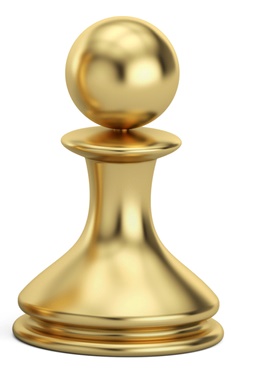 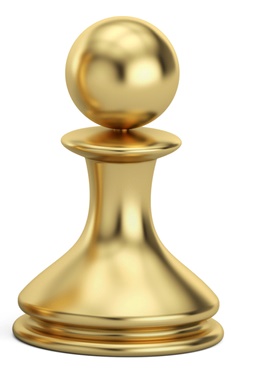 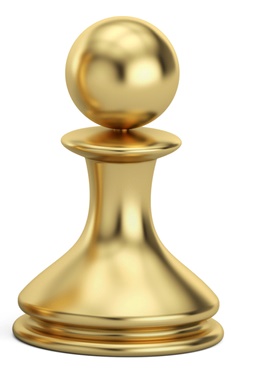 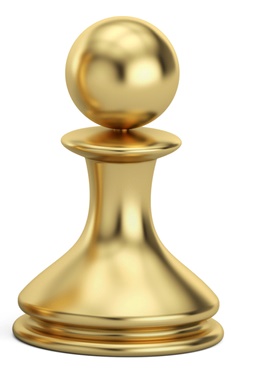 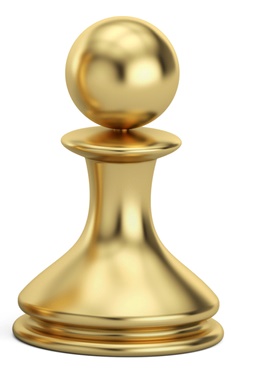 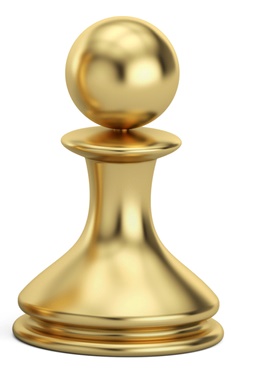 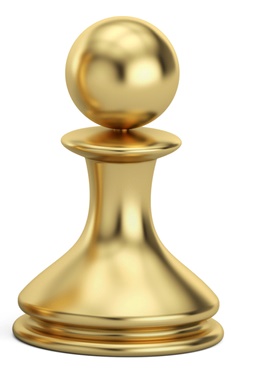 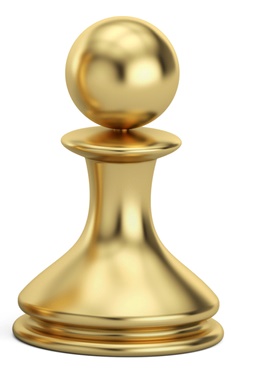 7
7
6
6
5
5
4
4
3
3
2
2
1
1
A
A
B
B
C
C
D
D
E
E
F
F
G
G
H
H